Monday
m
n
d
a
p
s
o
g
c
k
i
t
ff
f
b
ll
l
e
u
r
h
ck
ch
zz
z
y
x
w
v
j
ss
sh
th
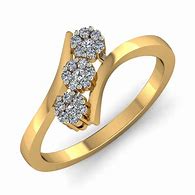 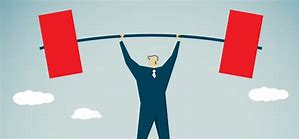 ng
Set 1
hang
ring
bang
sling
cling
hang
ring
bang
sling
cling
Set 2
thin
think
with
moth
cloth
Set 3
that
look
put
and
with
Set 4
han
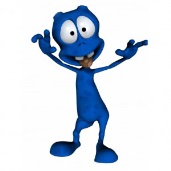 jit
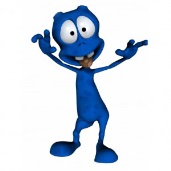 kob
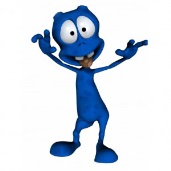 bith
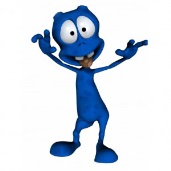 chud
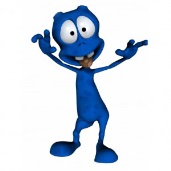 Can you cling on to the ring?
Tuesday
m
n
d
a
p
s
o
g
c
k
i
t
ff
f
b
ll
l
e
u
r
h
ck
ch
zz
z
y
x
w
v
j
ss
sh
th
ng
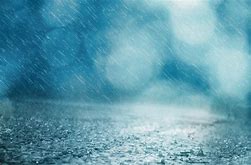 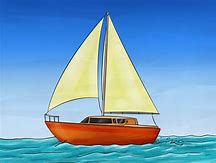 ai
Set 1
aim
rain
wait
sail
main
aim
rain
wait
sail
main
Set 2
hang
ring
bang
sling
cling
Set 3
that
look
put
and
with
Set 4
riz
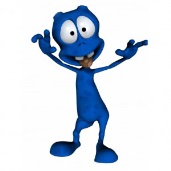 seg
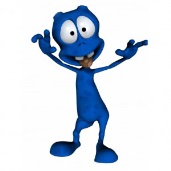 tob
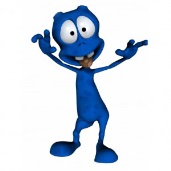 chan
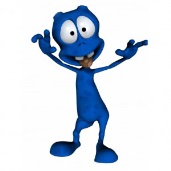 shuj
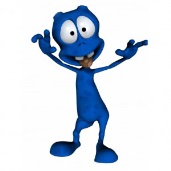 I put the sail on the main van.
Wednesday
m
n
d
a
p
s
o
g
c
k
i
t
ff
f
b
ll
l
e
u
r
h
ck
ch
zz
z
y
x
w
v
j
ss
ai
sh
th
ng
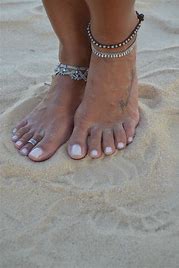 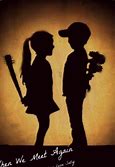 ee
Set 1
see
feel
feet
seem
meet
see
feel
feet
seem
meet
Set 2
aim
rain
wait
sail
main
Set 3
that
look
put
and
with
Set 4
vas
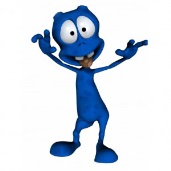 wid
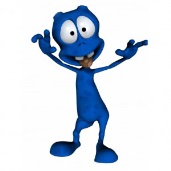 yip
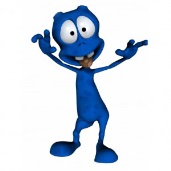 vai
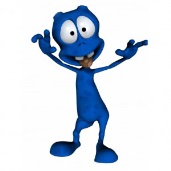 zoch
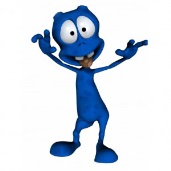 Can you feel my feet?
Thursday
m
n
d
a
p
s
o
g
c
k
i
t
ff
f
b
ll
l
e
u
r
h
ck
ch
zz
z
y
x
w
v
j
ss
ee
ai
sh
th
ng
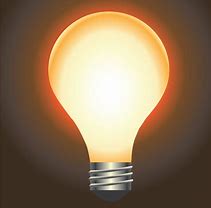 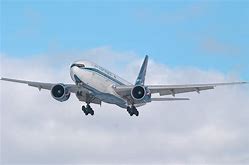 igh
Set 1
high
light
right
sigh
flight
high
light
right
sigh
flight
Set 2
see
feel
feet
seem
meet
Set 3
that
look
put
and
with
Set 4
blim
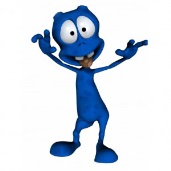 crid
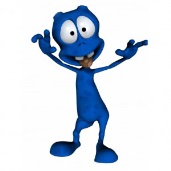 dast
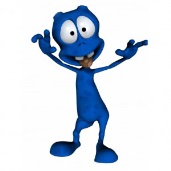 deez
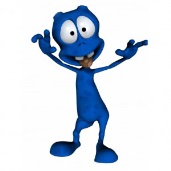 pex
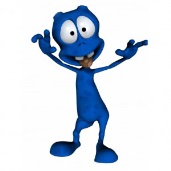 Get the flight up high.
Friday
m
n
d
a
p
s
o
g
c
k
i
t
ff
f
b
ll
l
e
u
r
h
ck
ch
zz
z
y
x
w
v
j
ss
igh
ee
ai
sh
th
ng
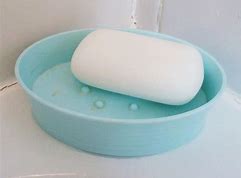 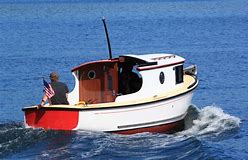 oa
Set 1
oat
load
soap
float
coats
oat
load
soap
float
coats
Set 2
high
light
right
sigh
flight
Set 3
that
look
put
and
with
Set 4
frip
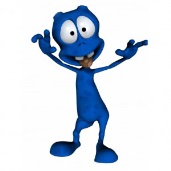 gomp
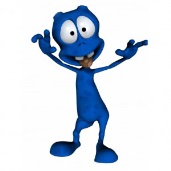 hilk
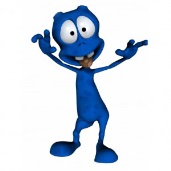 vai
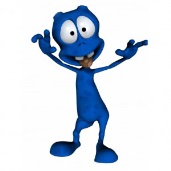 oax
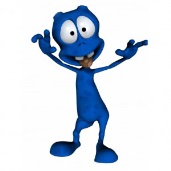 Look! The soap floats.
The end for this week. Have a lovely weekend ! From Miss Bryant x 